IBS Inrichting van een gebied
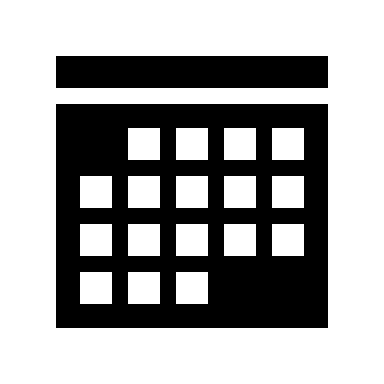 Wanneer
Leerjaar 1, periode 4  
Mei tot en met juli 2022
Les van woensdag 15 juni 2022
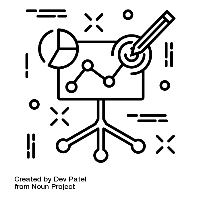 IBS Thema
Onderzoek 
Doelgroepanalyse 
Beleid 
Groen in de stad 
Ontwerpen
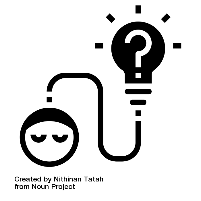 Begrippen:
IBS Toetsing
 Kennistoets​
Projectverslag 
 Presentatie
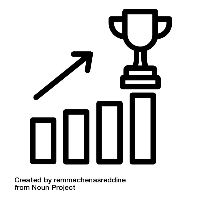 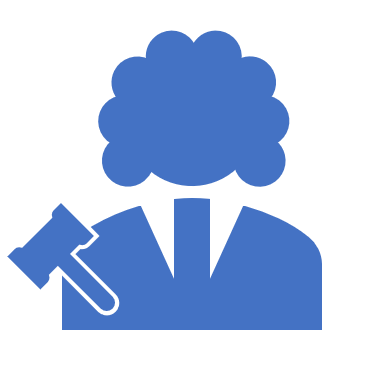 Ruimtelijke ordening en wet- en regelgeving
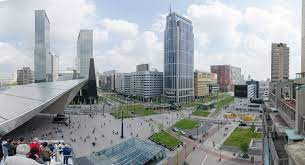 Ruimtelijke ordening is gericht op de zorg voor een goede en gezonde fysieke leefomgeving en het verbeteren van de ruimtelijke kwaliteit.
Het hoofddoel van de ruimtelijke ordening is te zorgen voor een zo goed mogelijke leefomgeving: er moeten genoeg huizen gebouwd worden, maar er moet ook genoeg ruimte blijven voor natuur.

Bedrijven moeten de kans krijgen zich uit te breiden, maar dit mag niet ten koste gaan van de luchtkwaliteit. 

De bereikbaarheid over de weg is heel belangrijk, maar de leefbaarheid in de wijk ook. 

Kortom, het gaat erom verschillende activiteiten op zo’n manier in de ruimte te plaatsen dat er zo veel mogelijk ruimtelijke kwaliteit ontstaat.
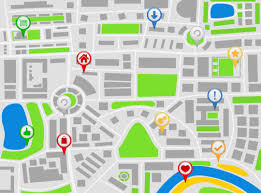 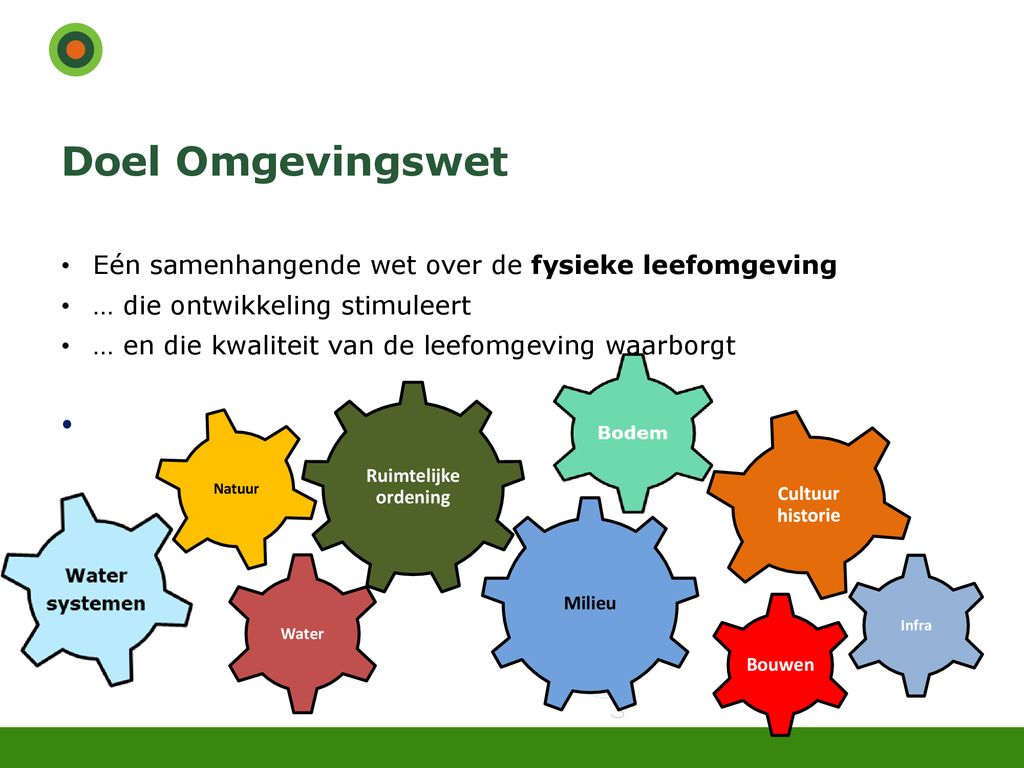 Omdat Nederland klein is moet er gezocht worden naar slimme oplossingen om zoveel mogelijk activiteiten en functies met elkaar te combineren.
Dit wordt bepaald door ‘de maatschappij’; alle burgers, bedrijven, overheden en belangengroepen.  Uiteindelijk bepaald bv. een gemeente, provincie of het Rijk wat waar komt.
6/15/2022
Sample Footer Text
7
Functies van de stad:
Bij de functionele analyse kijk je naar de functies in de stad; wonen, werken, creëren en verkeer. 

Daarnaast kun je ook kijken naar een verdeling in openbare en private functies; bibliotheken & ziekenhuizen < > woonhuizen

Vaak is er ook functievermenging van gebouwen; bv. de LocHal, multifunctioneel wijkcentrum en Brede School.
6/15/2022
Sample Footer Text
8
Voorzieningen
Openbare  voorzieningen 
Deze bieden diensten aan die in een basisbehoefte voorzien zoals scholen, huisarts, kinderopvang, politie, buurt- en wijkcentra en ziekenhuizen. 

Stedelijke voorzieningen 
Deze voorzieningen worden gebruikt door de  inwoners van de stad maar ook door de mensen uit de omliggende plaatsen: denk aan een ziekenhuis, warenhuis, bioscoop. 

Maatschappelijke voorzieningen
Dit zijn voorzieningen die een belangrijke maatschappelijke bijdrage leveren; onderwijs, gezondheidszorg, bibliotheken, zwembaden en musea.
Wat valt onder een openbare ruimte?
Onder openbare ruimte verstaan we de ruimte die voor iedereen toegankelijk is. Plaatsen die onder de openbare ruimte vallen zijn onder andere straten, pleinen en parken.
6/15/2022
Sample Footer Text
9
Plannen en ontwerpen
Nederland is best vol, ruimte is krap. Goed plannen is nodig; jaren ‘90 erg gestuurd door de overheid, toen vrijer gelaten aan bv. projectontwikkelaars en investeerders. Nu weer meer regie door overheid; gemeente, provincie en rijk.  Kader NU is de ‘ladder van duurzame verstedelijking’ 

Plannen worden vastgelegd in een bestemmingsplan of omgevingsplan met aandacht voor wonen, werken, recreëren milieu, waterhuishouding, verkeer en luchtkwaliteit = integrale aanpak

Wil je als burger iets anders dan in het plan staat dan kun je een herziening van het bestemmingsplan aanvragen. 

Voor een nieuw stedelijk  omgevingsplan houdt de gemeente dus ook rekening met: 
	statistische gegevens (CBS) 
	leefstijlen 
	functies die in de stad moeten 
	Ontwikkelingen voor de lange(-re) termijn.
6/15/2022
Sample Footer Text
10
Nog een paar begrippen
Beleid
Harmoniepark >  

1) Omgevingsvisie van de Gemeente Tilburg 2020 – 2040 

Op Wiki staat hoofdstuk 4 van deze visie met daarin een aantal uitgangspunten voor de stad

Neem dadelijk de tijd om dit document door te nemen en te onderzoeken welke uitgangspunten aansluiten bij jullie opdracht & ontwerp.

Neem dit mee in je verslag!
Stadsstrategie
De stadsstrategie valt samengevat uiteen in de  volgende punten. 
Vitale wijken en buurten
1. Ruimte voor zelf- en samenredzaamheid in 
wijken en buurten.
2. Basis op orde: wijken zijn schoon, heel en
veilig.
3. Vitale wijkeconomie: dynamiek en 
ondernemerschap in de wijk.
4. Brandpunten in wijken zorgen voor dynamiek,
ontmoeting en sociale binding.
5. Differentiatie in woonmilieus: aansluiten bij de
leefstijlen van bewoners.
6. Cultureel erfgoed: het verhaal van Tilburg 
centraal.
7. Groen en water in de stad: toegankelijk en 
zichtbaar. 
8. Goede bereikbaarheid van wijken en buurten 
borgen
9. Betere verbinding stad en buitengebied; groene inprikkers. 
10. Economische vitaliteit van het landschap behouden en versterken. Maatwerk per wijk Op basis van onder meer de wijktoets en inzichten in de gewenste woonmilieus, leveren we maatwerk per wijk.
Koersdocument
KOERSDOCUMENT 
Tilburg circulair in 2045

Staat ook op wiki: 
1) Wat kun je hiervan gebruiken als onderbouwing van je ontwerp? 
2) Sluit het aan? 
3) Of helpt het je om het ontwerp te versterken?
Omgevingswet
Sneller, eenvoudiger en meer ruimte voor initiatief.
Samenvoeging van 26 wetten
De Omgevingswet bestaat uit drie onderdelen en gaat in per januari 2023.
Voor gemeenten is het belangrijk om nu al anders te werken. 
De Omgevingswet bestaat grofweg uit drie elementen:
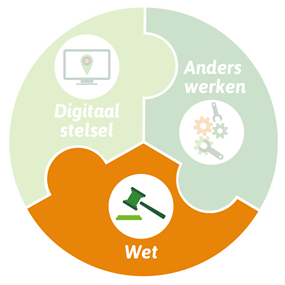 1) Wet
De Omgevingswet biedt bestuurs­lagen diverse instrumenten om de fysieke leefomgeving en de activiteiten daarin te reguleren.
De fysieke leefomgeving is een breed begrip. Het omvat onderwerpen als ruimte, milieu, verkeer, natuur en water.
https://www.youtube.com/watch?time_continue=6&v=SuGeqKRIoTE&feature=emb_logo
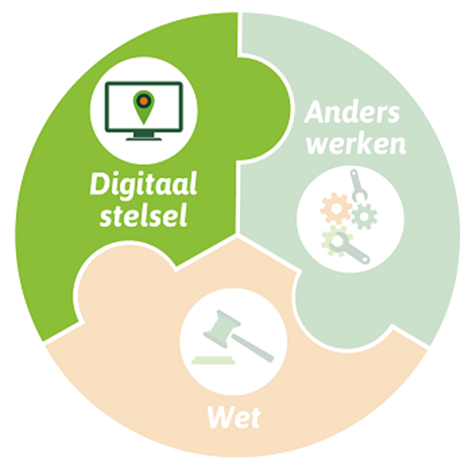 2) Het digitale loket waar initiatiefnemers, overheden en belanghebbenden snel kunnen zien wat is toegestaan in de fysieke leefomgeving.
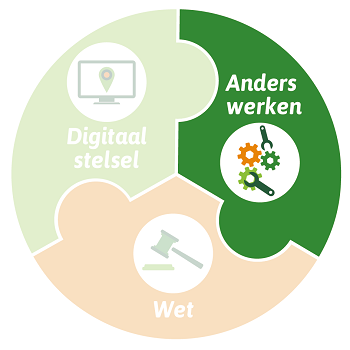 3) Anders werken: 

a) Gebiedsgericht werken.
Sommige maatschappelijke vraagstukken vragen om meer regionale samenwerking tussen overheden. Ook gebiedsgericht werken, vergt goede samenwerking tussen overheden in de regio. 

b) Integraal werken.
Het bijeen brengen van allerlei verschillende onderwerpen, perspectieven en belangen om daar samenhang in te brengen.  

c) Participatie en samenwerking. 
Een ander samenspel met bewoners, bedrijven en andere belanghebbenden. Zodat goede ideeën meteen op tafel komen, bestuurders betere besluiten kunnen nemen en initiatieven uit de samenleving een plek krijgen.
Participatie is met de Omgevingswet niet vrijblijvend. 
Wat je moet regelen staat in de wet. Nu belangrijk:
Wijkparticipatie? Eerst de buurt, dan de stedenbouwkundigen!
‘Participatie is een proces dat bedoeld is om afspraken te maken met iedereen in de omgeving & die rekening houdt met zoveel mogelijk belangen van de verschillende groepen in die omgeving’.
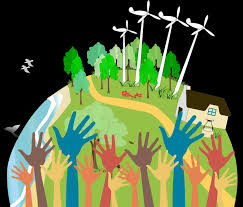 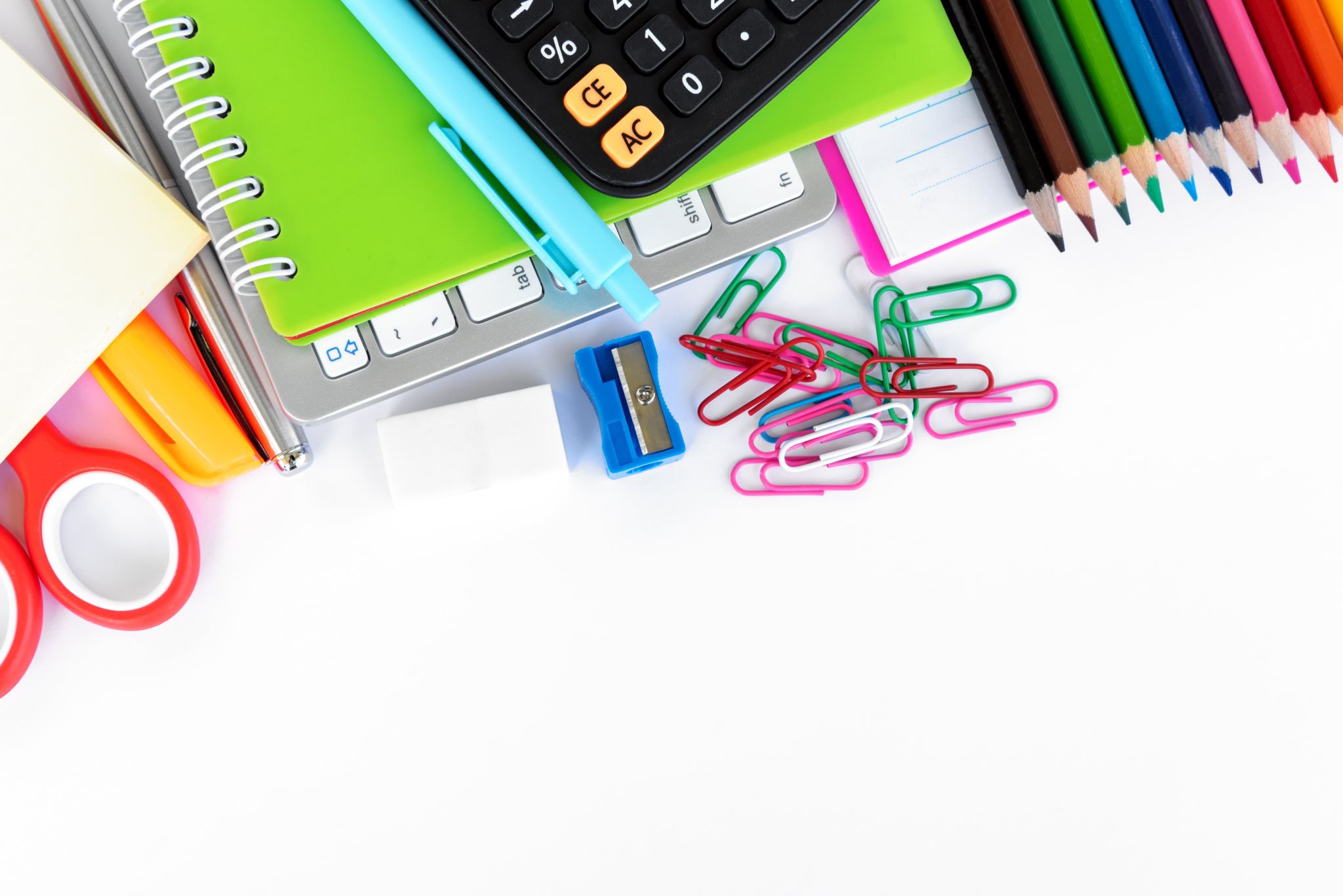 Per groep ligt er een opdrachtvel klaar met alles waar je aan KAN werken + een schema voor een planning.

Begin hier mee zodat er een planning ligt met een goede taakverdeling.
Week 6! 
Veel te doen; tijd voor een planning 😊 Hieraan kun je werken:
1)	Over welk onderwerp willen jullie nog meer informatie of uitleg: opschrijven op flap bij trap
2)	Wil je deze of volgende week nog een groepsgesprek; opschrijven op flap of trap 
3)	LA 3 (deadline is aanstaande vrijdag)
4)	Ontwerp / tekening verder afmaken
5)	Verslag verder afmaken
6)	Verdieping in verslag rond thema ‘ruimtelijke ordening en beleid’
7)	Starten met idee voor Parentcafé; hoe ga je dat inrichten, welke presentatie gaan jullie geven en hoe? 
8)	Wat kan volgende week?
Vrijdag = Ontdekstation!